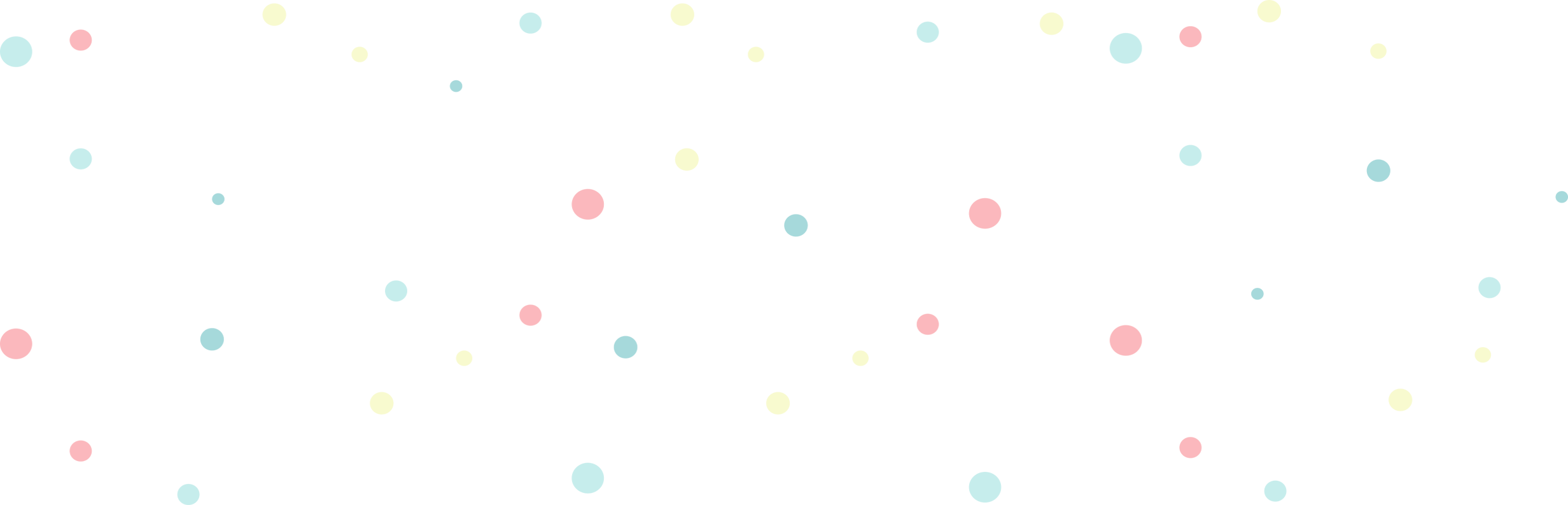 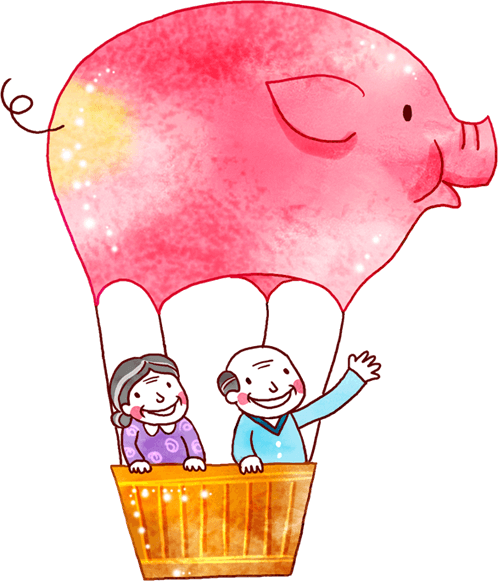 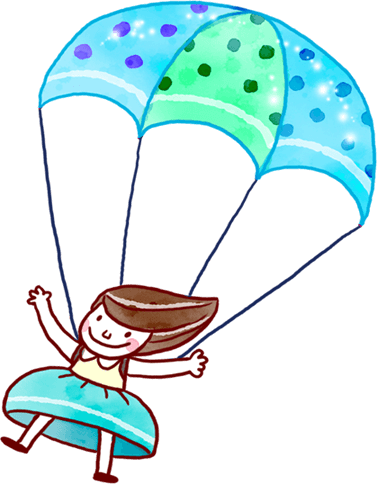 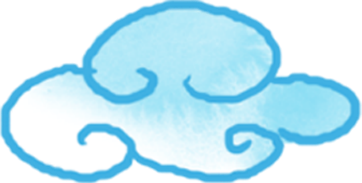 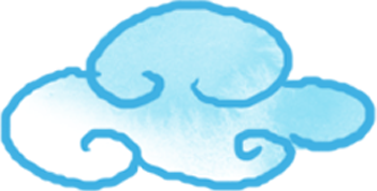 Chào mừng thầy cô và các em
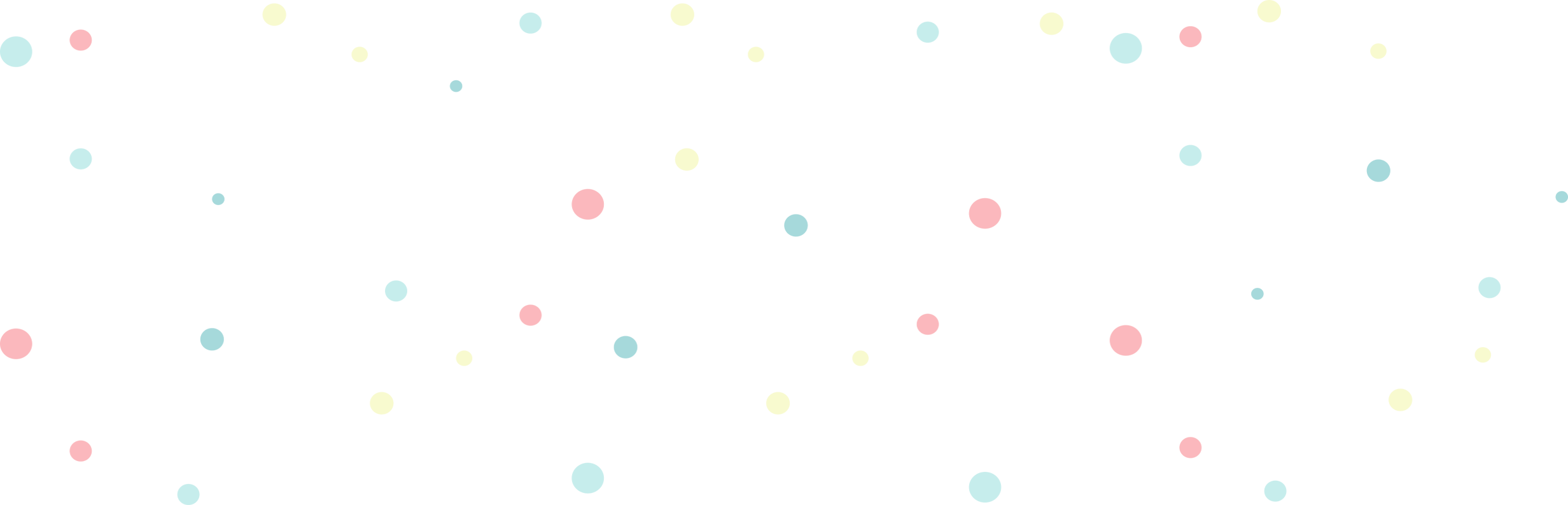 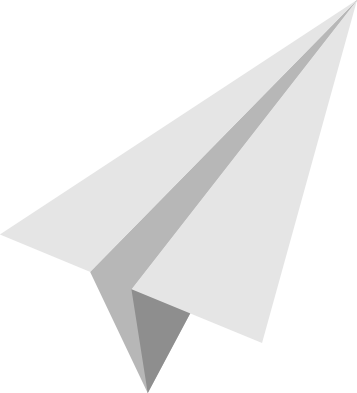 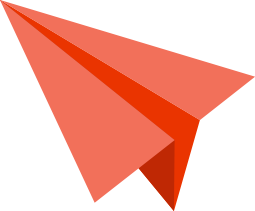 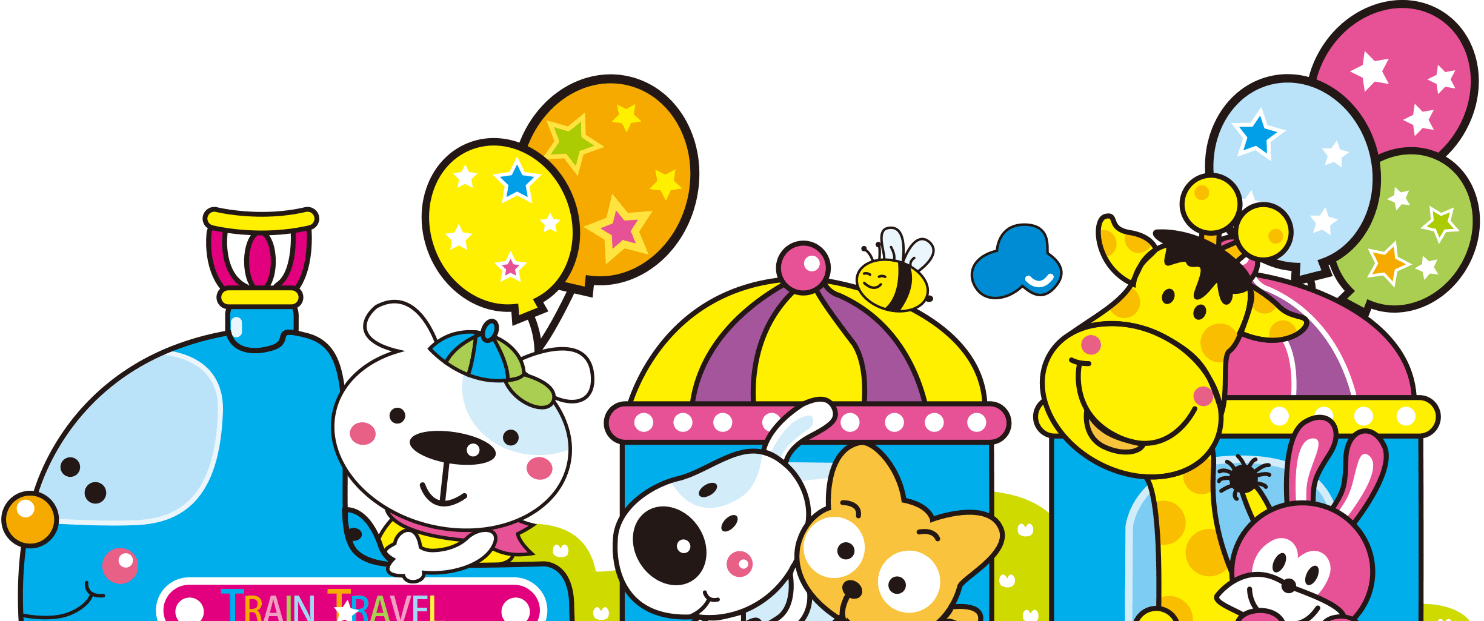 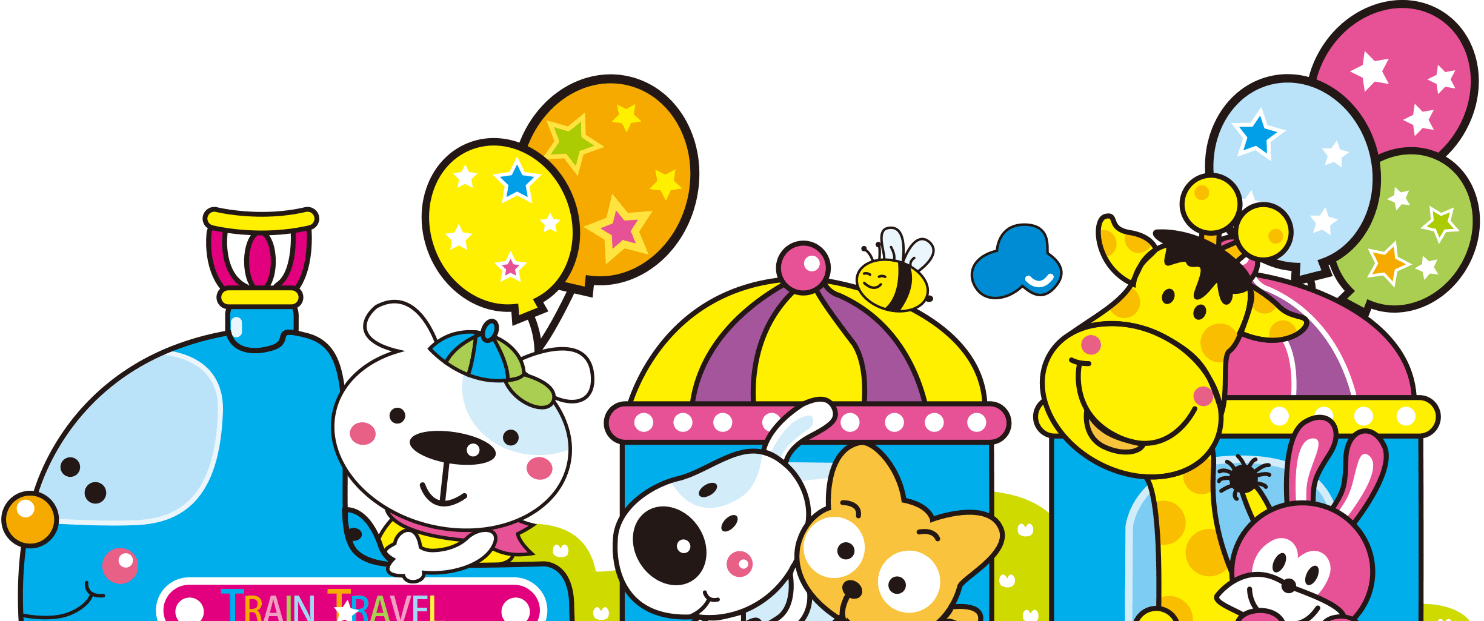 Bài 4
Cuộc thi tài năng rừng xanh
Here is where your weekly
planner begins
Chọn từ ngữ để hoàn thiện câu và viết câu vào vở
5
say mê      trầm trồ       xứng đáng         thích thú       tổ chức
xứng đáng
a. Tiết mục múa của lớp 1A     (…)           được trao giải.
b. Nhà trường        (…)   chương trình văn nghệ mừng xuân.
tổ chức
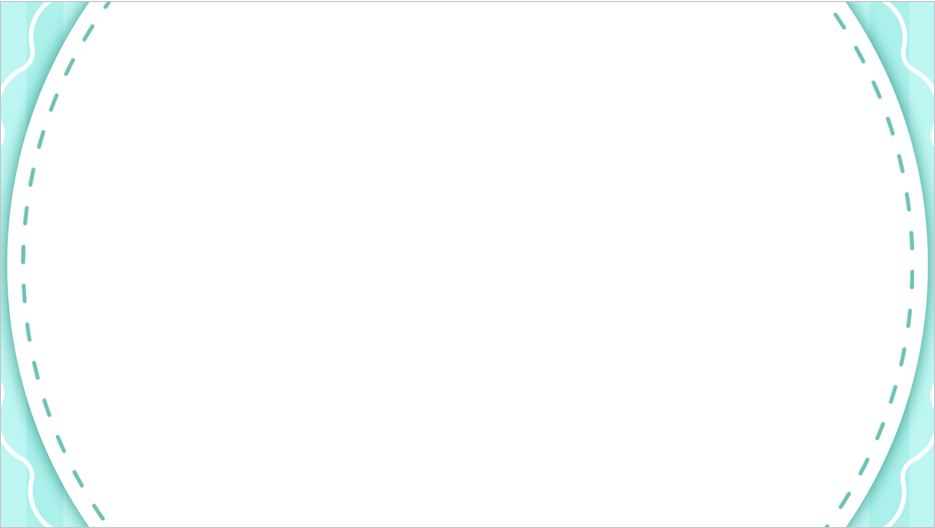 Quan sát tranh và dùng từ ngữ trong khung để nói theo tranh
6
cây cối		 suối 		muông thú	 rừng
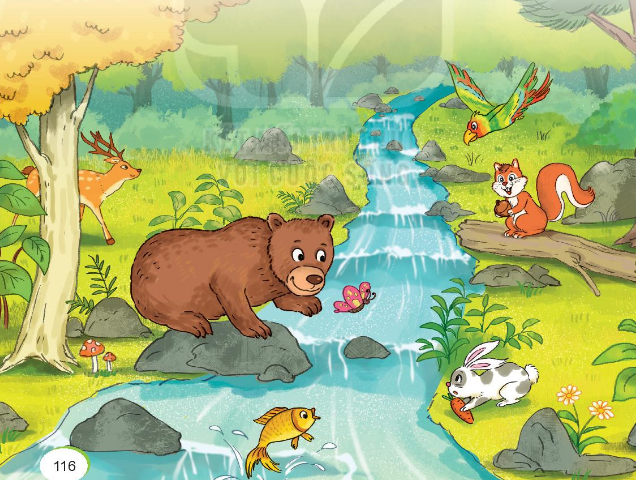 Nghe viết
7
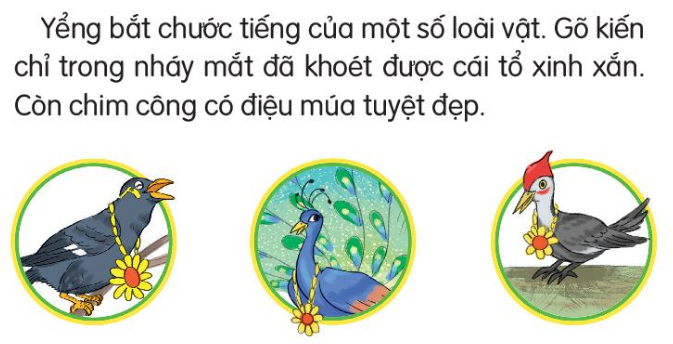 “This is a quote, words full of wisdom that someone important said and can make the reader get inspired.”
—Someone Famous
Nghe viết
7
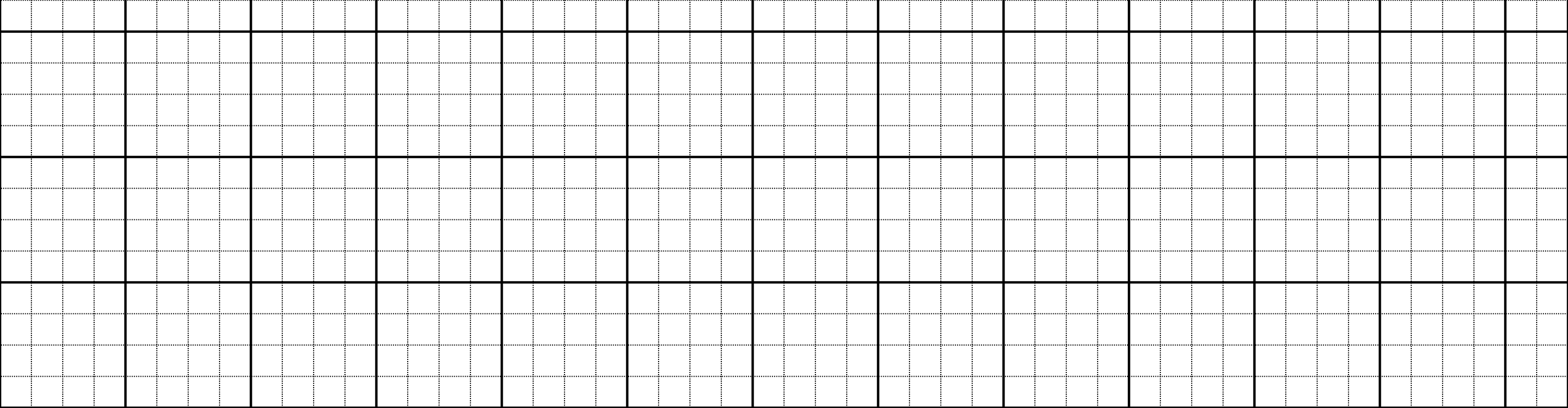 Yểng bắt chước tiếng của một số loài vật.
Gõ kiến chỉ trong nháy mắt đã khoét được
cái tổ xinh xắn. Còn chim công có điệu múa
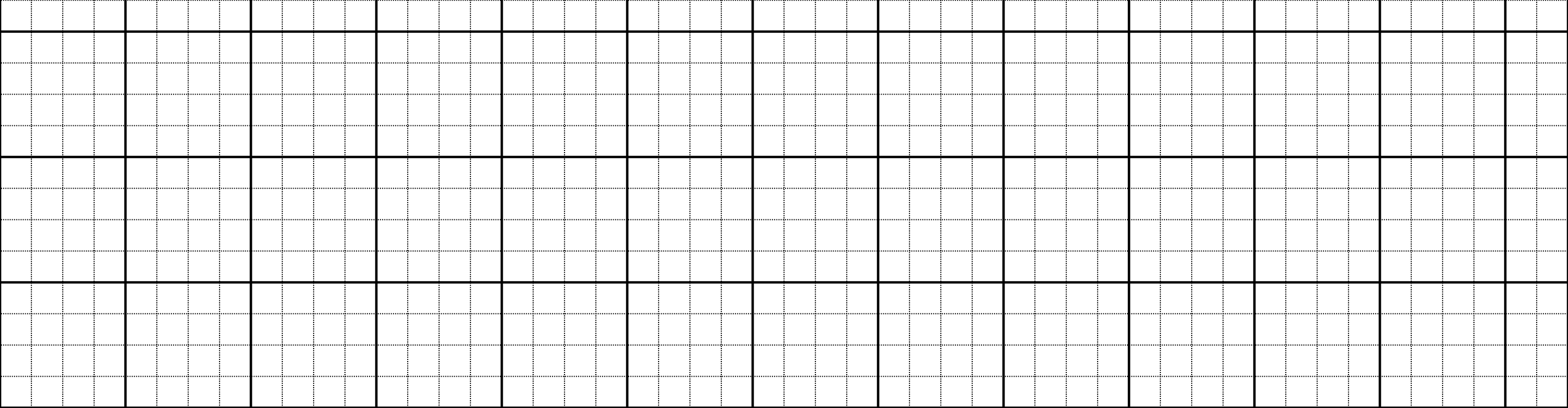 tuyệt đẹp.
Chọn chữ phù hợp thay cho ô vuông
8
a. yêng hay iêng
tiếng gọi
con yểng
bay liệng
Chọn chữ phù hợp thay cho ô vuông
8
b. iêc hay iêt
tiết mục
hiểu biết
tiếc nuối
Chọn chữ phù hợp thay cho ô vuông
8
c. et hay oet
lòe loẹt
xoen xoét
rét mướt
Đặt tên cho bức tranh dưới đây
9
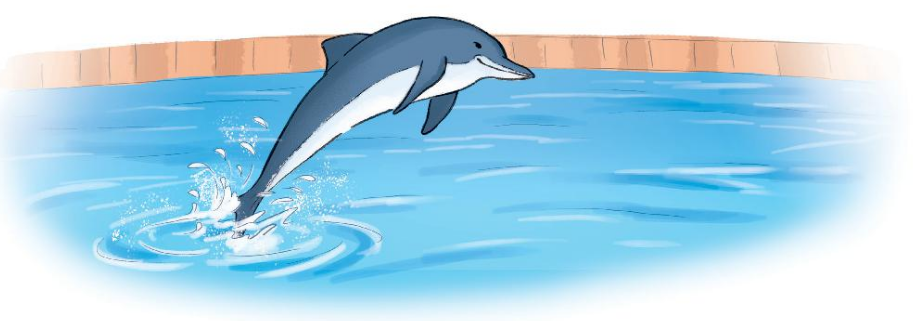 Chào tạm biệt thầy cô và các em!